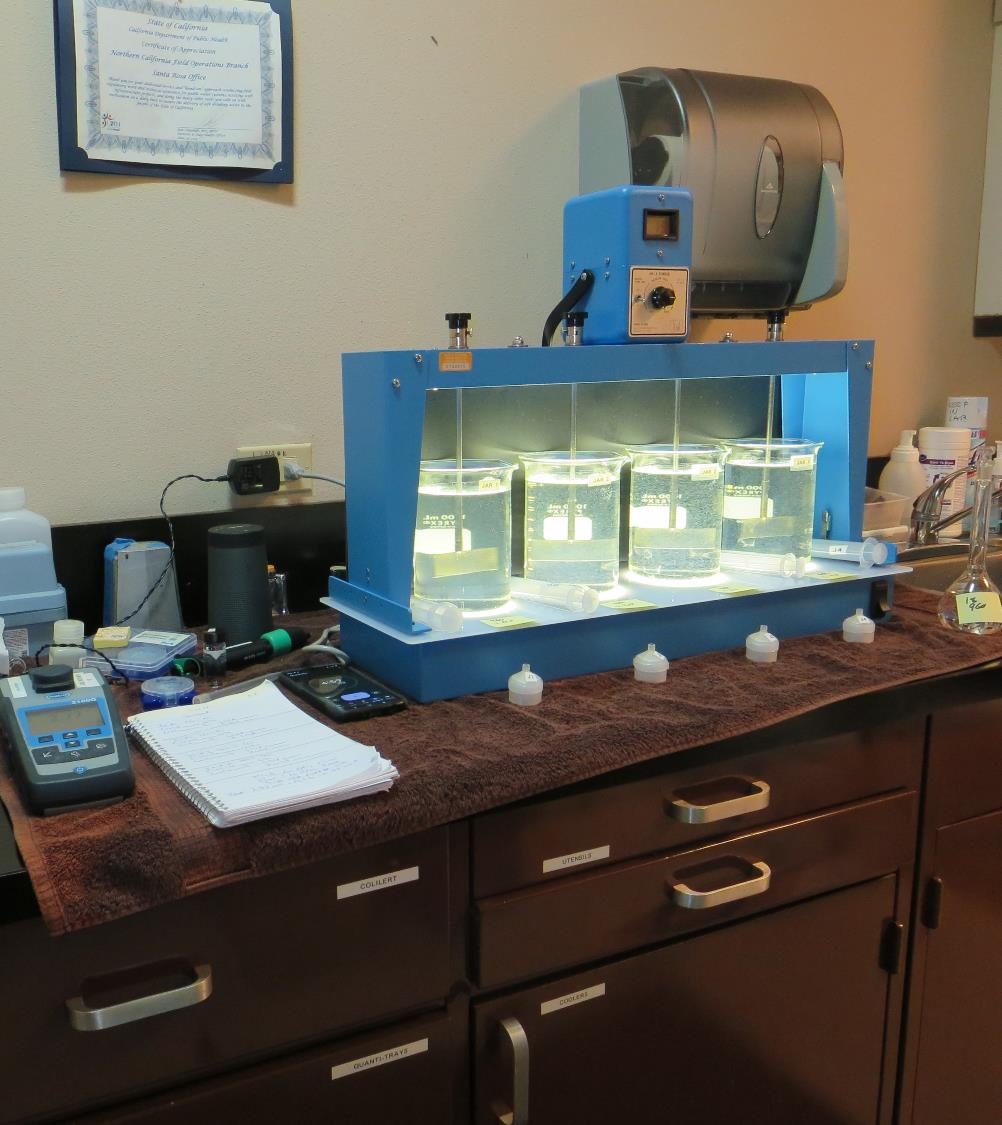 Surfwood Mutual Water CorporationCA2300590Mendocino CountyJar Test
by Guy Schott, P.E
July 24, 2023
Source Water: Jack Peter’s CreekRoughing Filter followed by Multi-Media Filtration
Source Water Characteristics
Turbidity: 2.77 NTU
UVT: 69.6% 
UVA: 0.157/cm

0.4 um Filtered
Turbidity: 0.40 NTU
UVT: 75.8%
UVA: 0.12/cm
UVT/UVA, pathlength 10 mm
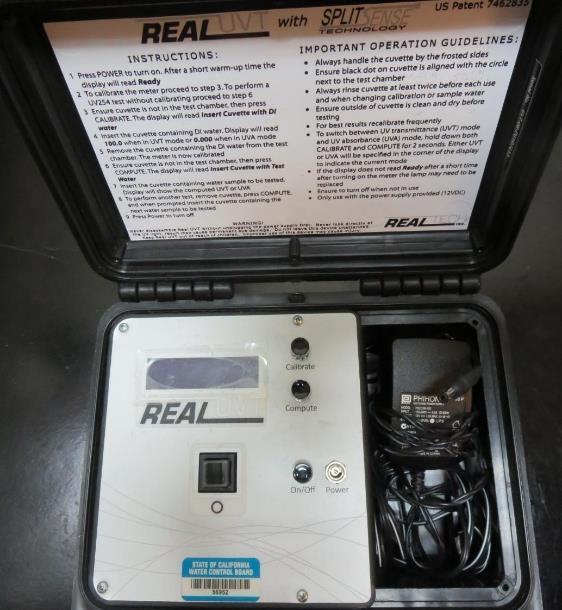 UV transmittance (UVT) is a measurement of the amount of ultraviolet light (commonly at 254 nm due to its germicidal effect) that passes through a water sample compared to the amount of light that passes through a pure water sample. The measurement is expressed as a percentage, % UVT.
%UVT = 10(-UVA) x 100%
UV absorbance (UVA) is calculated as a relative measure of the amount of light absorbed by a water sample compared with the amount of light absorbed by a pure water sample.  
UVA = -log(%UVT/100)
Applied Coagulants for Jar Testing (1)
960 (NTU Technologies)
33% Polyaluminum Hydroxychlorosulfate
67% Water
SG = 1.29

NSF limit: 250 mg/L as Product
961 (NTU Technologies)
~32% Polyaluminum Hydroxychlorosulfate
2% pDADMAC
66% Water
SG = 1.29

NSF limit: 255 mg/L as Product
Coagulant Information
Unless stated otherwise, all coagulant doses are reported as Product (100% strength). 
Preparation of coagulant stock solutions are generally 2.0, 1.0 or 0.1 percent strength using 100 and/or 200 mL volumetric flasks.
Finnpipette F2 variable volume pipette, capacity 100-1000 micro liters is used for stock solution preparation and coagulant aid jar test dosing.
Finnpipette F2 variable volume pipette, capacity 0.5-5 mL is used for primary coagulant jar test dosing.
Filtrate and %UVT/UVA Analysis
For this study, all jars were samples for Filtrate and %UVT/UVA analysis immediately at the end of the flocculation period.
Surfwood MWC; Jar Test 1 - 8 ResultsFlash Mix 200 RPM (20 sec); Floc Mix 20 RPM (5 min)
Surfwood MWC; Jar Test 9 - 16 ResultsFlash Mix 200 RPM (20 sec); Floc Mix 20 RPM (5 min)
Jars 1-4 TestFlash Mix 20 Sec (200 RPM)Floc Mix 5 min (20 RPM)25 mL sampled end of FlocApplied Coagulant960
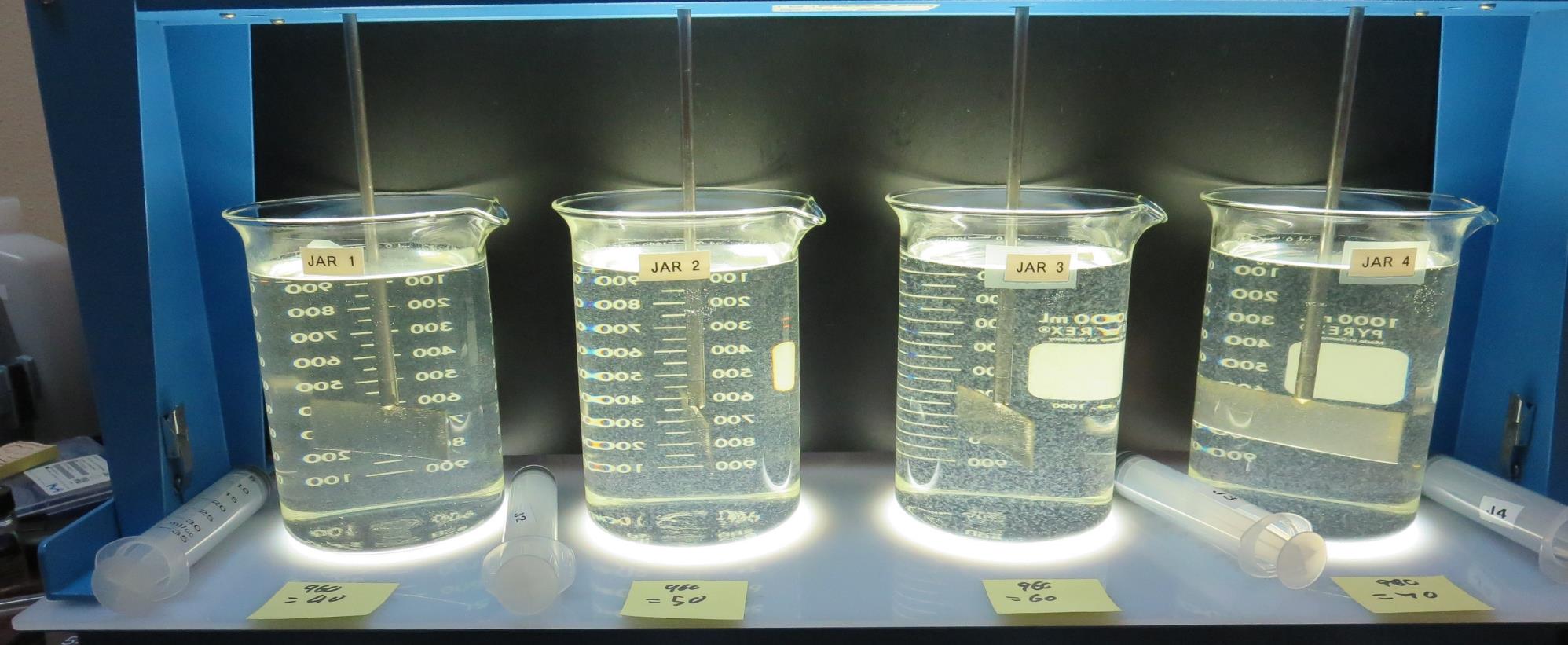 65 mg/L 960
Filtrate 0.03 NTU
UVT: 97.2%
UVA: 0.012/cm 
UVA Reduction: 90.0%
40 mg/L 960
Filtrate 0.04 NTU
UVT: 95.3%
UVA: 0.020/cm 
UVA Reduction: 83.3%
50 mg/L 960
Filtrate 0.07 NTU
UVT: 96.0%
UVA: 0.017/cm 
UVA Reduction: 85.8%
60 mg/L 960
Filtrate 0.03 NTU
UVT: 96.8%
UVA: 0.013/cm 
UVA Reduction: 89.2%
Jars 1-4: End of Floc Duration, 25 mL is syringed for filterability and %UVT/UVA.
Jars 5-8 TestFlash Mix 20 Sec (200 RPM)Floc Mix 5 min (20 RPM)25 mL sampled end of FlocApplied Coagulant960
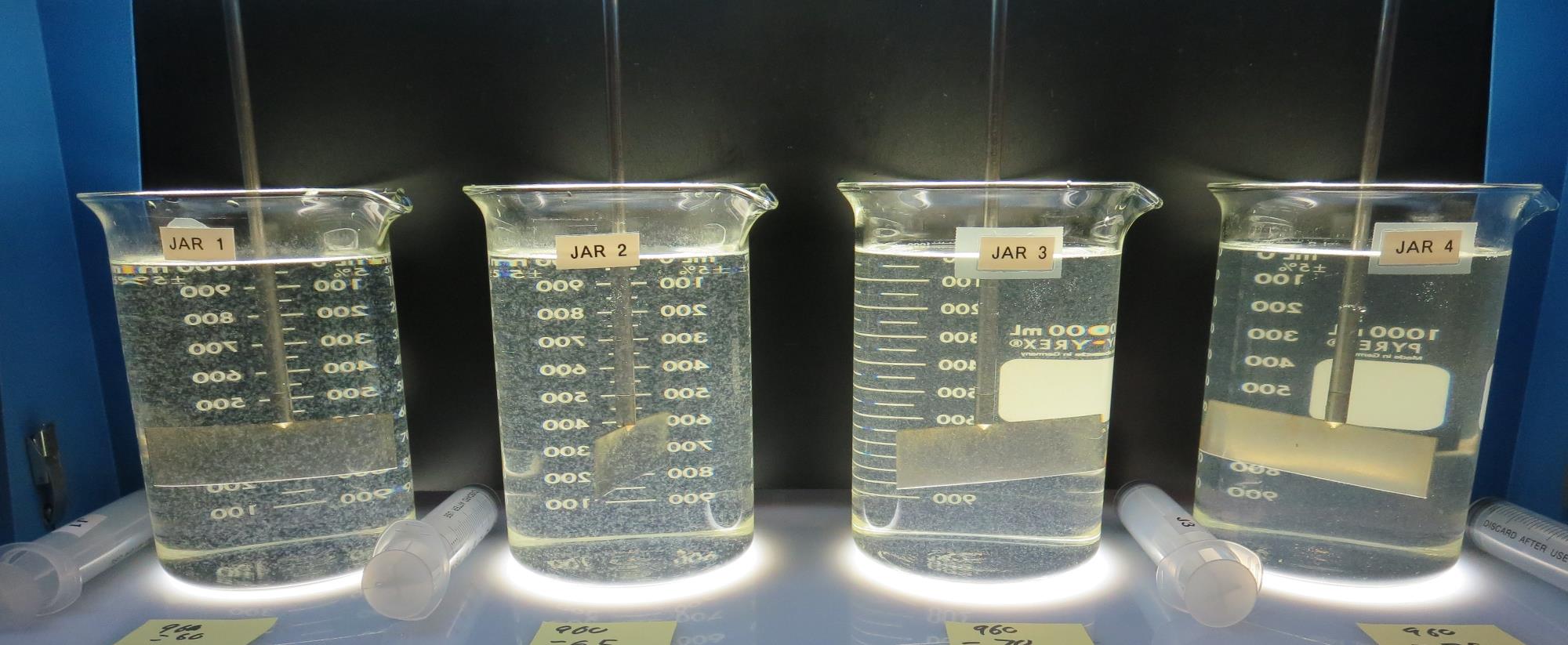 70 mg/L 960
Filtrate 0.03 NTU
UVT: 97.4%
UVA: 0.011/cm 
UVA Reduction: 90.8%
75 mg/L 960
Filtrate 0.03 NTU
UVT: 97.6%
UVA: 0.010/cm 
UVA Reduction: 91.7%
60 mg/L 960
Filtrate 0.03 NTU
UVT: 97.0%
UVA: 0.013/cm 
UVA Reduction: 89.2%
65 mg/L 960
Filtrate 0.03 NTU
UVT: 97.1%
UVA: 0.012/cm 
UVA Reduction: 90.0%
Jars 5-8: End of Floc Duration, 25 mL is syringed for filterability and %UVT/UVA.
Jars 9-12 TestFlash Mix 20 Sec (200 RPM)Floc Mix 5 min (20 RPM)25 mL sampled end of FlocApplied Coagulant961
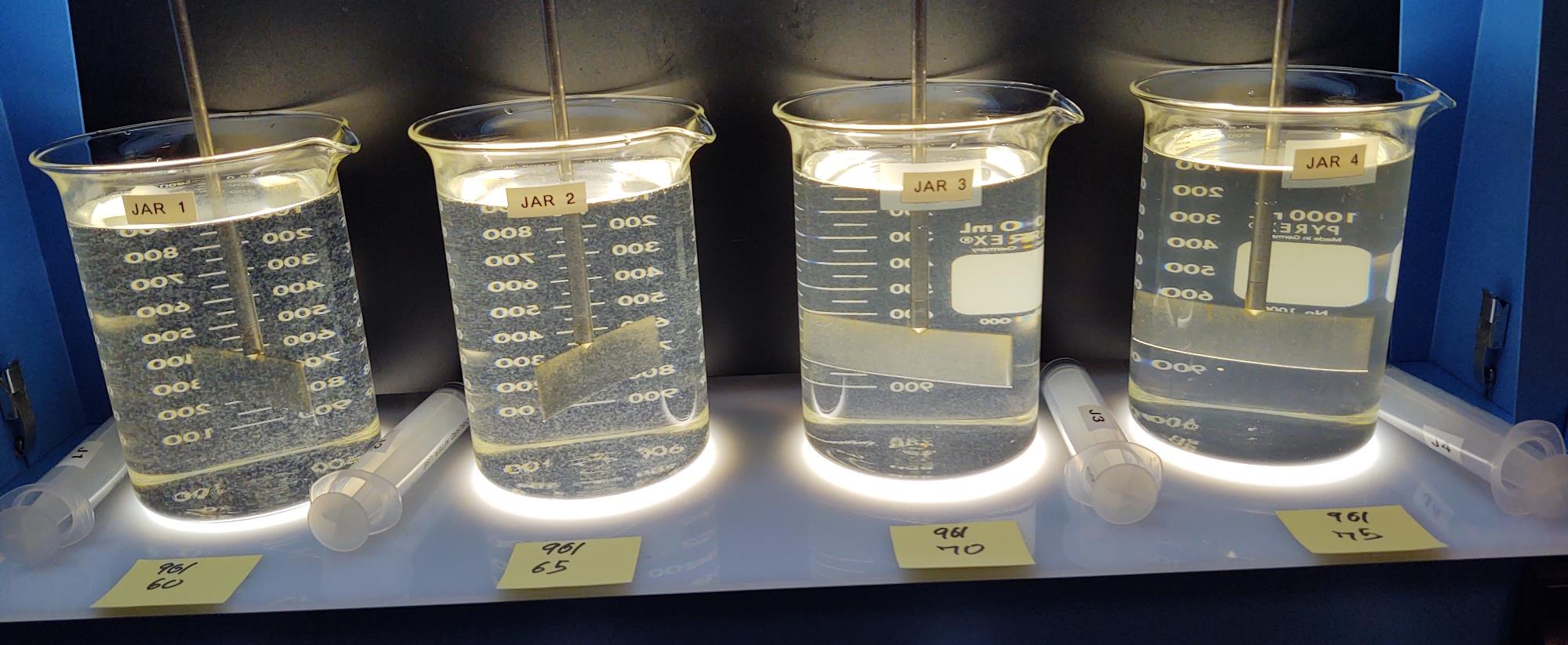 75 mg/L 961
Filtrate 0.03 NTU
UVT: 97.6%
UVA: 0.010/cm 
UVA Reduction: 91.7%
70 mg/L 961
Filtrate 0.03 NTU
UVT: 97.4%
UVA: 0.011/cm 
UVA Reduction: 90.8%
60 mg/L 961
Filtrate 0.04 NTU
UVT: 96.8%
UVA: 0.014/cm 
UVA Reduction: 88.3%
65 mg/L 961
Filtrate 0.04 NTU
UVT: 97.3%
UVA: 0.011/cm 
UVA Reduction: 90.8%
Jars 9-12: End of Floc Duration, 25 mL is syringed for filterability and %UVT/UVA.
Jars 13-16 TestFlash Mix 20 Sec (200 RPM)Floc Mix 5 min (20 RPM)25 mL sampled end of FlocApplied Coagulant961
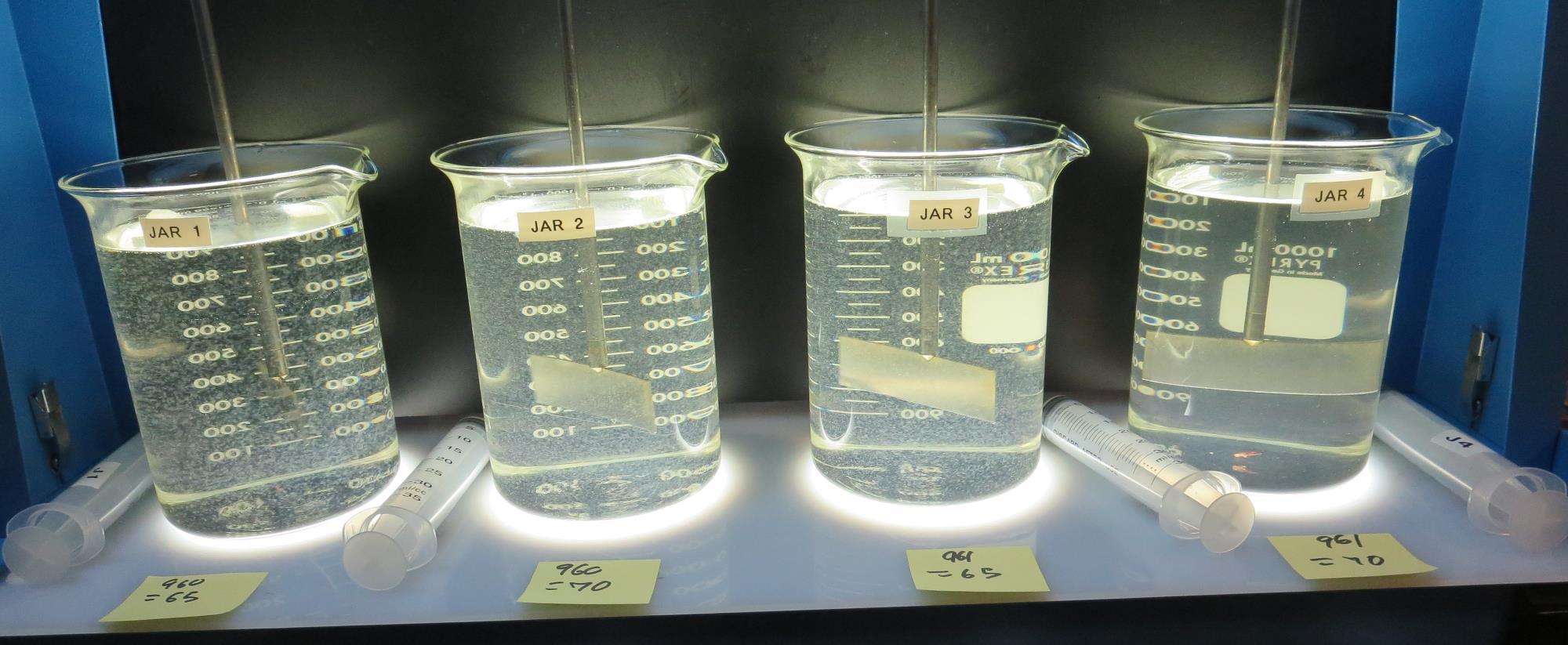 65 mg/L 960
Filtrate 0.03 NTU
UVT: 97.3%
UVA: 0.011/cm 
UVA Reduction: 90.8%
70 mg/L 960
Filtrate 0.03 NTU
UVT: 97.4%
UVA: 0.011/cm 
UVA Reduction: 90.8%
70 mg/L 961
Filtrate 0.04 NTU
UVT: 97.3%
UVA: 0.011/cm 
UVA Reduction: 90.8%
65 mg/L 961
Filtrate 0.05 NTU
UVT: 97.2%
UVA: 0.012/cm 
UVA Reduction: 90.0%
Jars 13-16: End of Floc Duration, 25 mL is syringed for filterability and %UVT/UVA.
Jar Testing for 1-Liter Jars: Procedures for Most Treatment Plants
Fill jars with source water prior to coagulant injection and set paddle speed at 20-30 rpm
Add chemicals (i.e., NaOCl, primary coagulant, coagulant aid) to each jar
Flash mix for 15-30 seconds (200 rpm)
Slow mix for 5 minutes (20-30 rpm)
Settled for 5 minutes.   Syringe 25 mL from each jar taken 1-inch below surface (25 mL/12 sec rate).  For this study, samples were taken immediately at the end of flocculation process.
Filtered through 1.2 um isopore membrane into cuvette drip rate, 15 mL/(50-90 sec)
Measure filtrate turbidity, chlorine residual and %UVT/UVA
Measure settled water turbidity after 25 minutes of total setting
Record all data
Jar TestFilterability Test Equipment
Turbidity Instrument

Syringe w/Luer-Lock Tip, 30 cc 
(part#: 2225800, by Hach)

Swinnex Filter Holder, 25 mm                                   (part#: SX0002500)

Isopore Membrane Filter, 1.2 um absolute 
pore size, 
Φ= 25 mm , thickness: 24 um, 
hydrophilic polycarbonate membrane
(part #: RTTP02500)

Go to Sigma-Aldrich for laboratory supplies  http://www.sigmaaldrich.com/united-states.html
Isopore Membrane Information
Isopore Membrane Background Information
The Isopore membrane is a polycarbonate, track-etched screen filter recommended for all analyses in which the sample is viewed on the surface of the membrane. The Isopore membrane is composed of polycarbonate film, which has a smooth, glass-like surface for clearer sample observation. The unique manufacturing process of the membrane ensures a precise pore diameter and a consistent pore size for accurate separation of samples by size. Matched-weight filters are not usually required because of low, constant tar and ash weights.Features & Benefits:Membrane structure retains particles on the surface, simplifying counting and analysis
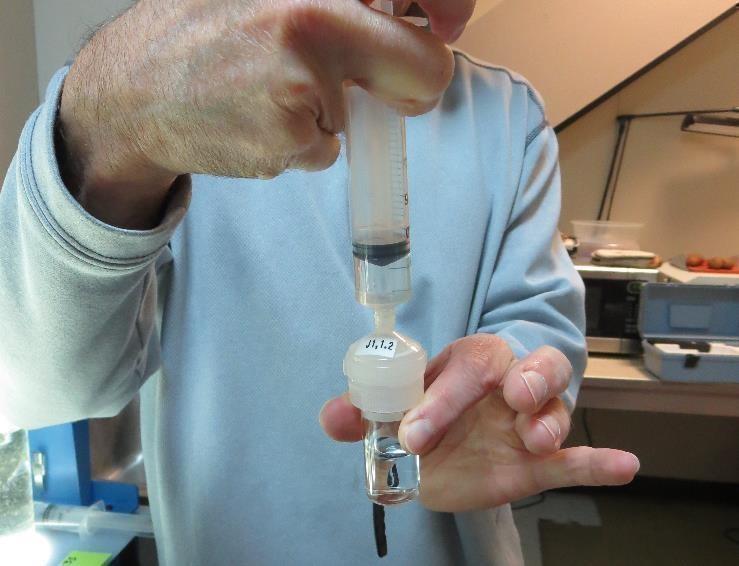 Jar Test - Filterability Test
Syringe ~ 25 mL from jar (after 5-minutes of settling)
Filter-to-waste 3-5 mL
Filter directly into clean cuvette
Measure turbidity 
Note: Take several readings before recording final NTU results.  Micro bubbles can adhere to glass causing false NTU readings.  To remove bubbles, tilt cuvette up to 90 degrees.
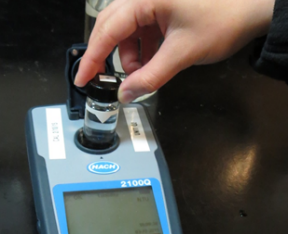 Contact
Guy Schott, P.E.
State Water Resources Control Board
Division of Drinking Water
Santa Rosa, CA
Go to Jar Test Results/Procedures for tools to download
www.waterboards.ca.gov/drinking_water/programs/districts/mendocino_district.html
Jar Testing Done Right video training https://youtu.be/aGByyxhelkI
Email: Guy Schott - Guy.Schott@waterboards.ca.gov
Office Number: 707-576-2732
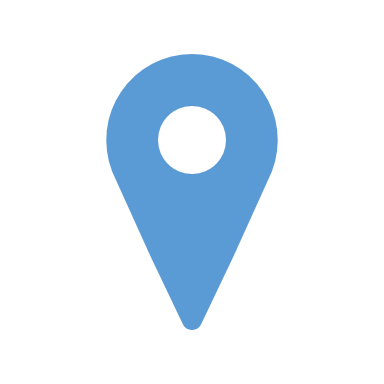